Recent Accelerator Performanceand Shutdown plans
Phil Adamson
Fermilab Accelerator Division
Introduction
Tevatron shut down at the end of last FY
Impact celebrated yesterday
Talks later this afternoon
Muon Accelerator Program
Yagmur Torun
FNAL Test Beam
Aria Soha
ASTA
Mike Church
Accelerator Performance - Phil Adamson
2
2012 Users' Meeting
Accelerator Overview
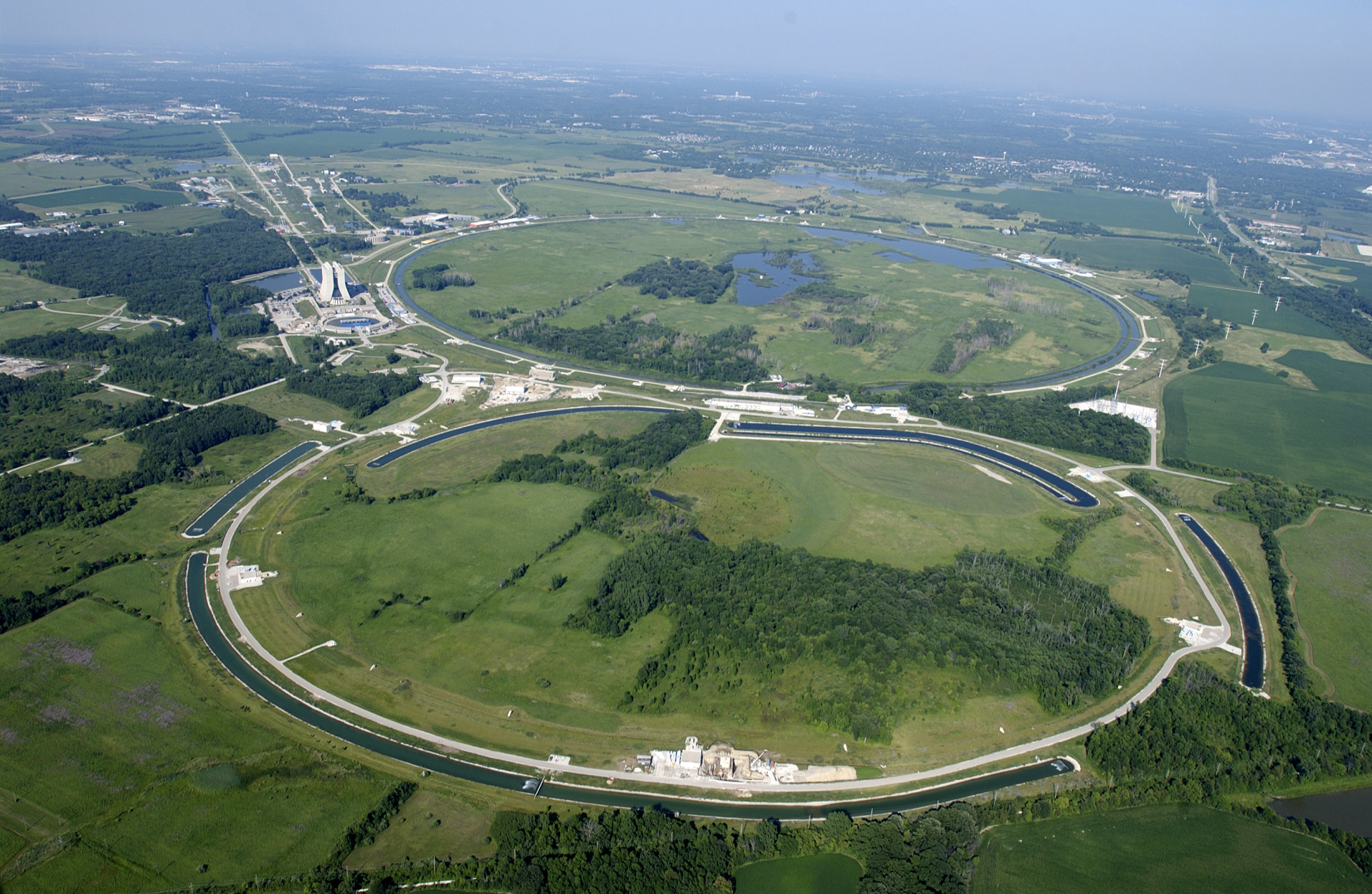 Accelerator Performance - Phil Adamson
3
2012 Users' Meeting
Accelerator Overview
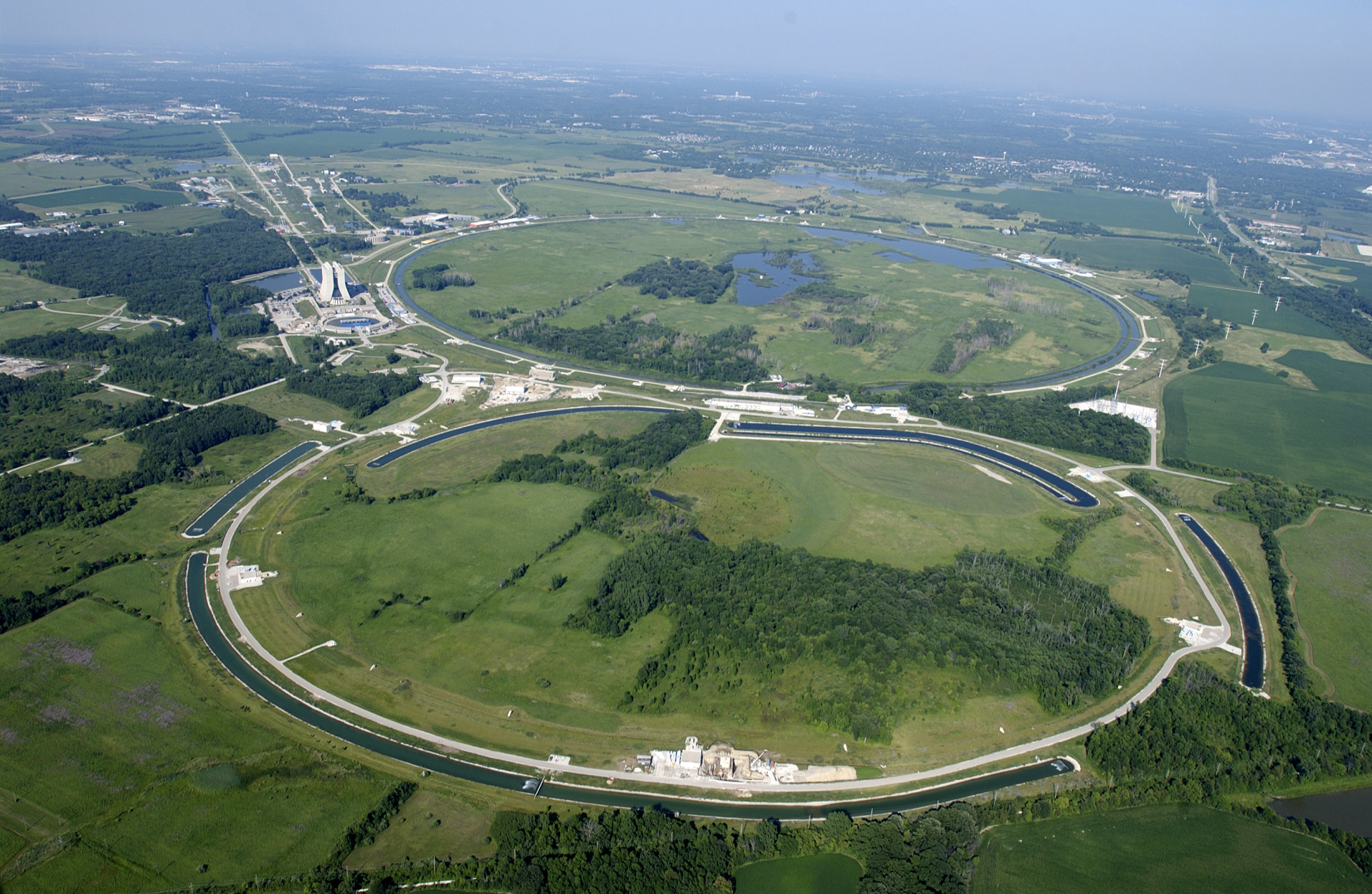 Linac:
NTF, MTA
Booster
BNB (MiniBooNE)
Main Injector/Recycler
NuMI (MINOS, Minerva)
SY120
Test Beams, SeaQuest
Muon Rings
Ex-pbar source
Accelerator Performance - Phil Adamson
4
2012 Users' Meeting
NuMI Performance
Recall NuMI target problems from last year
Water cooling lines for target redesigned
Target ran until shutdown with no problems
Accelerator Performance - Phil Adamson
5
2012 Users' Meeting
FY11: Annus Horribilis
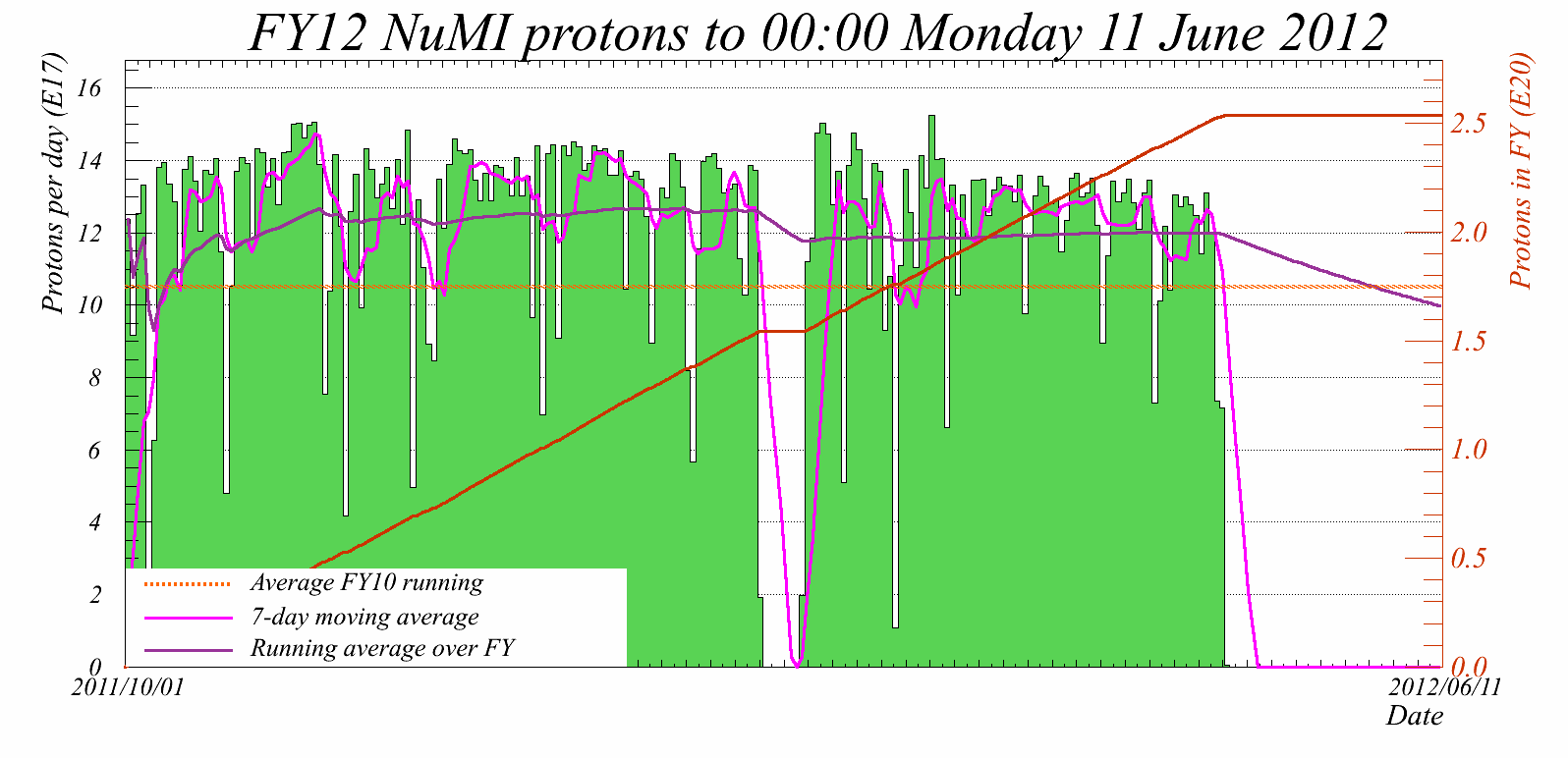 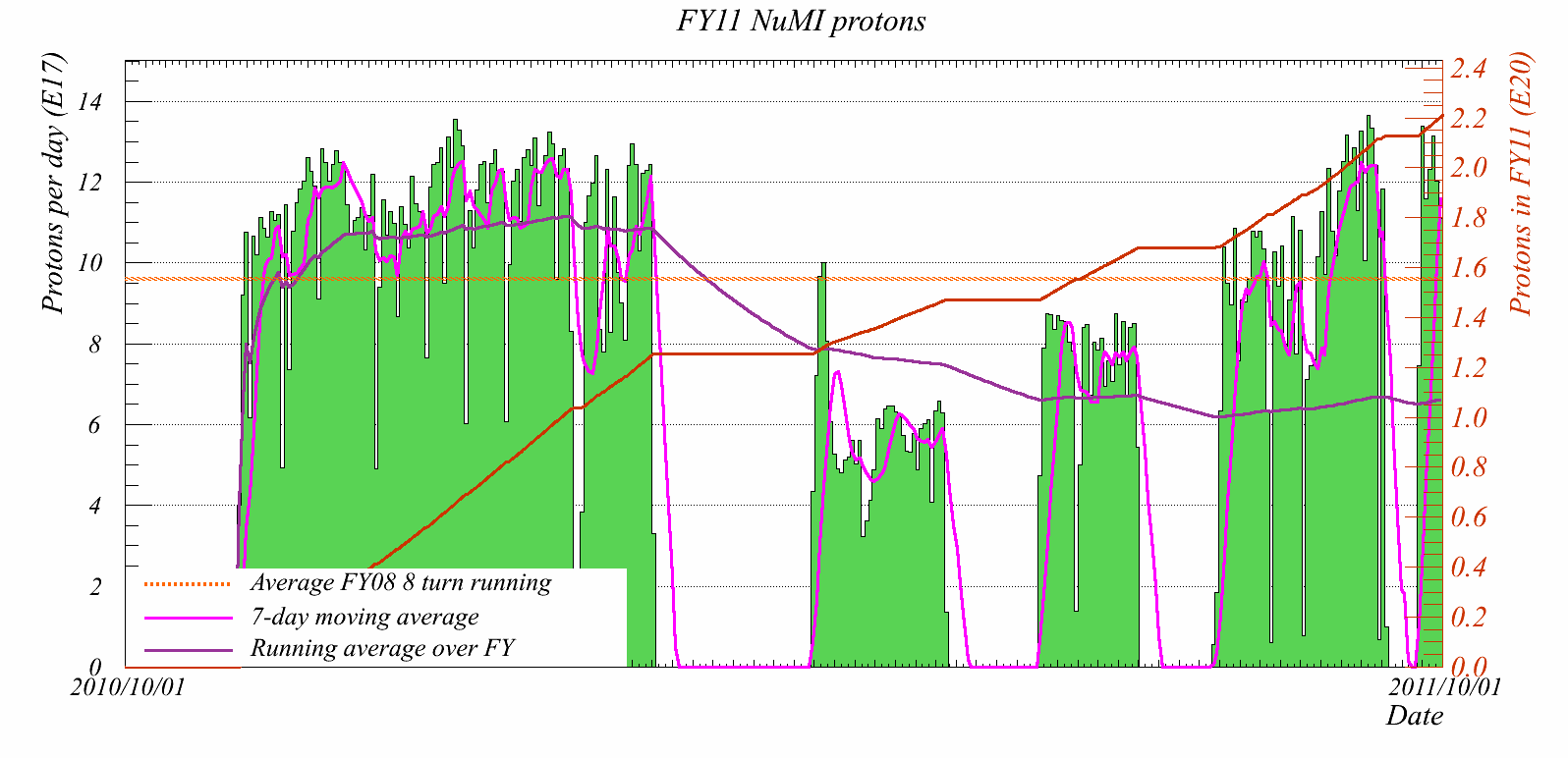 Got 2.2E20 in FY11, thanks to heroic efforts from target folks (and delay to future projects)
New target NT07 installed at end of FY11
Ran without problems until shutdown
6
Accelerator Performance - Phil Adamson
2012 Users' Meeting
Main Injector
After Tevatron off, re-adjusted slip-stacking to fulfill request from NuMI with minimum losses
Beam loss per proton accelerated reduced by almost a factor of 2
ALARA
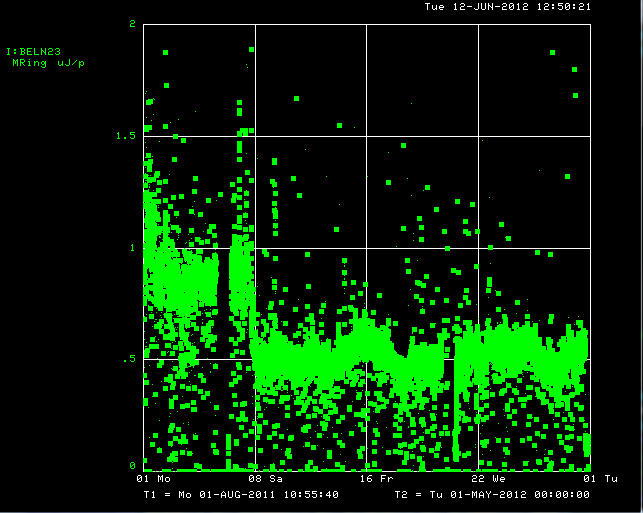 Retune after Tevatron off
Normalized beam loss (µJ/proton)
7
Accelerator Performance - Phil Adamson
2012 Users' Meeting
SY120
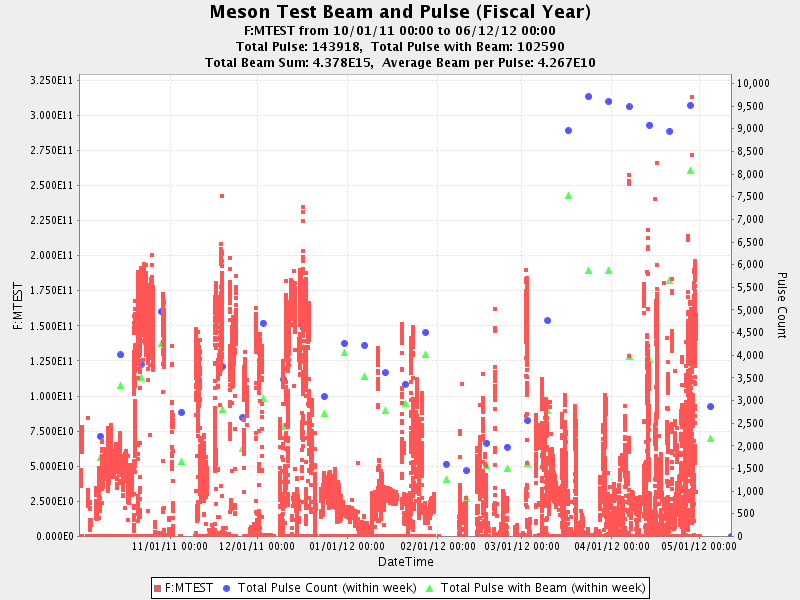 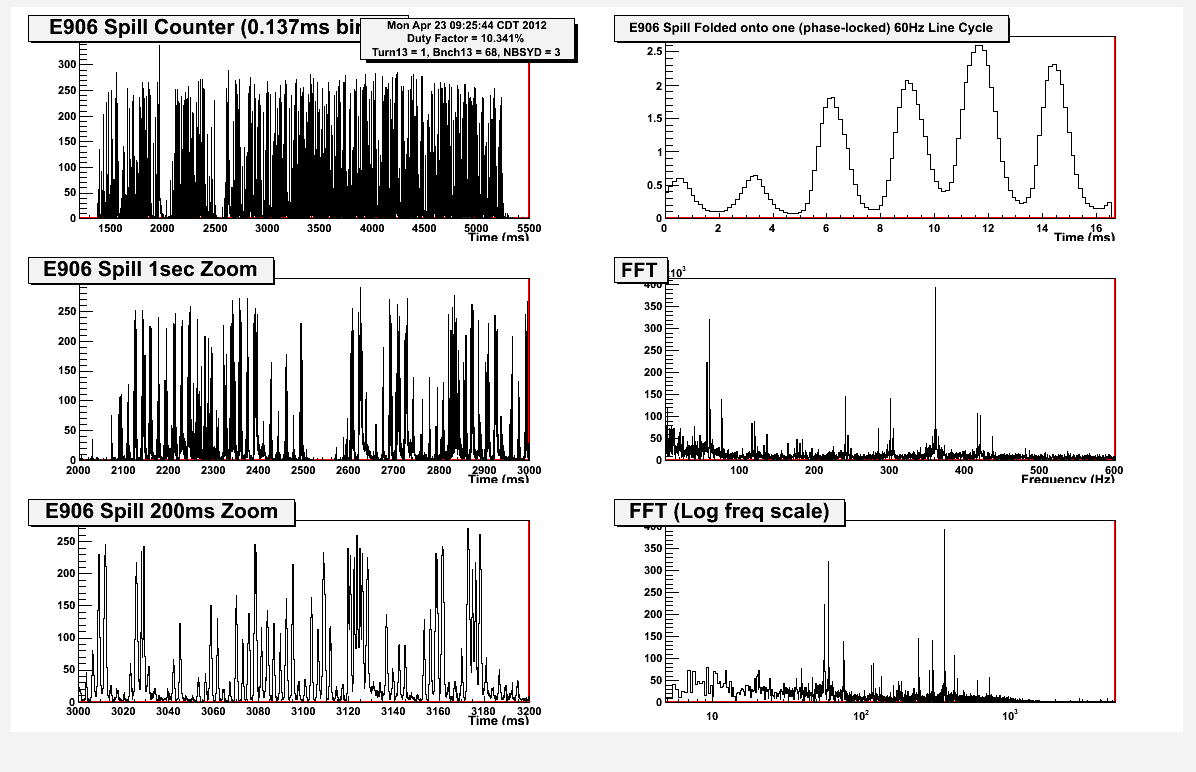 Accelerator Performance - Phil Adamson
8
2012 Users' Meeting
Proton Source
Steady year-on-year improvement
Lots of small gains
Need Proton Improvement Plan for future
See later in talk
BNB (MiniBooNE) good, steady performance
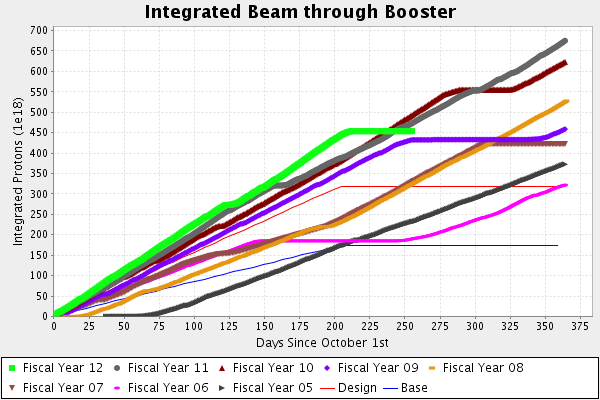 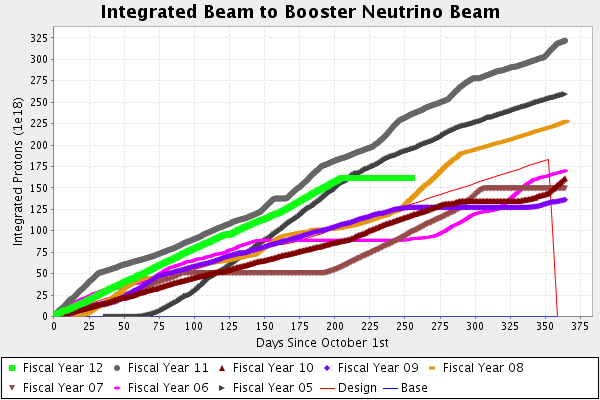 9
Accelerator Performance - Phil Adamson
2012 Users' Meeting
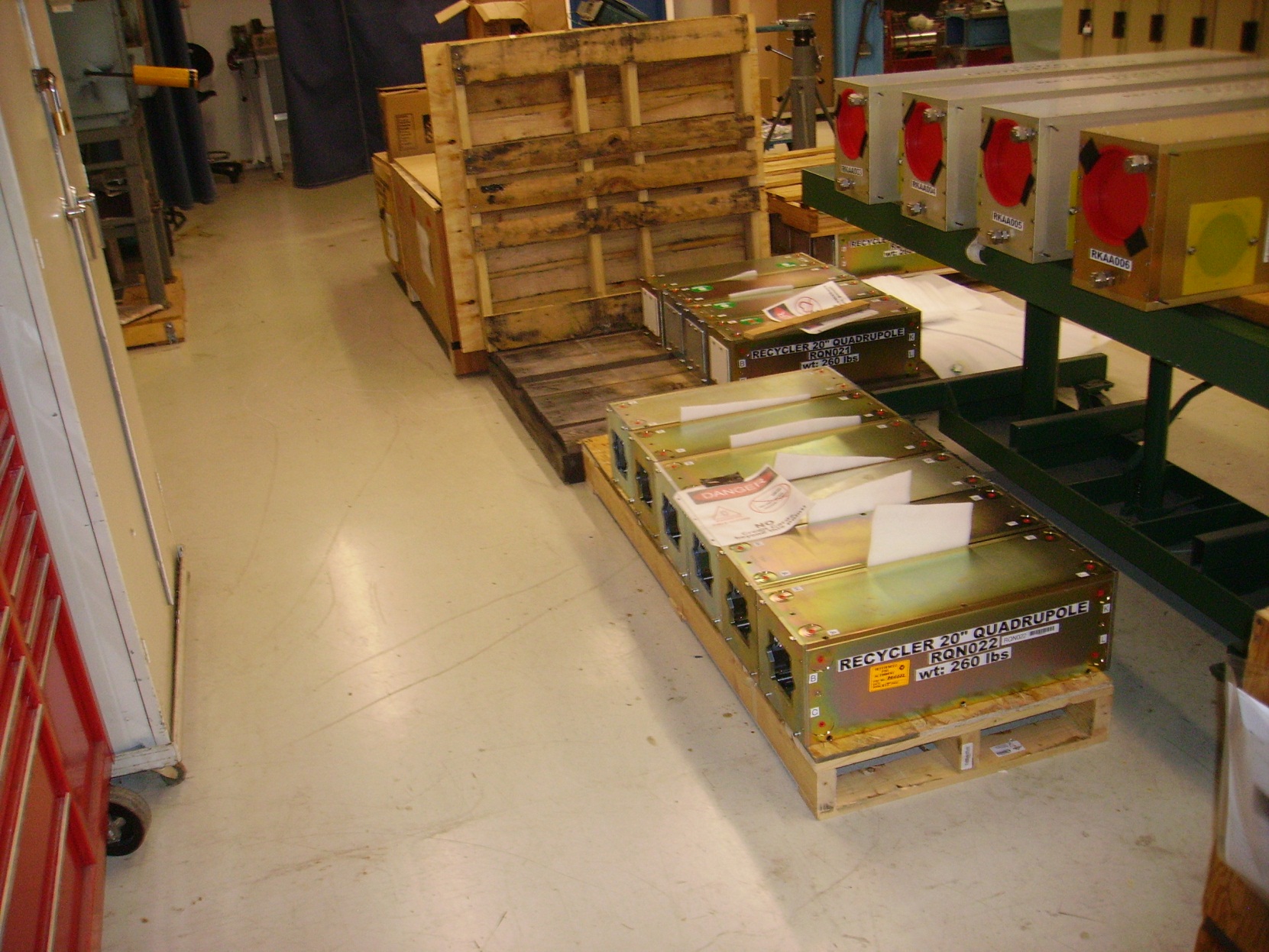 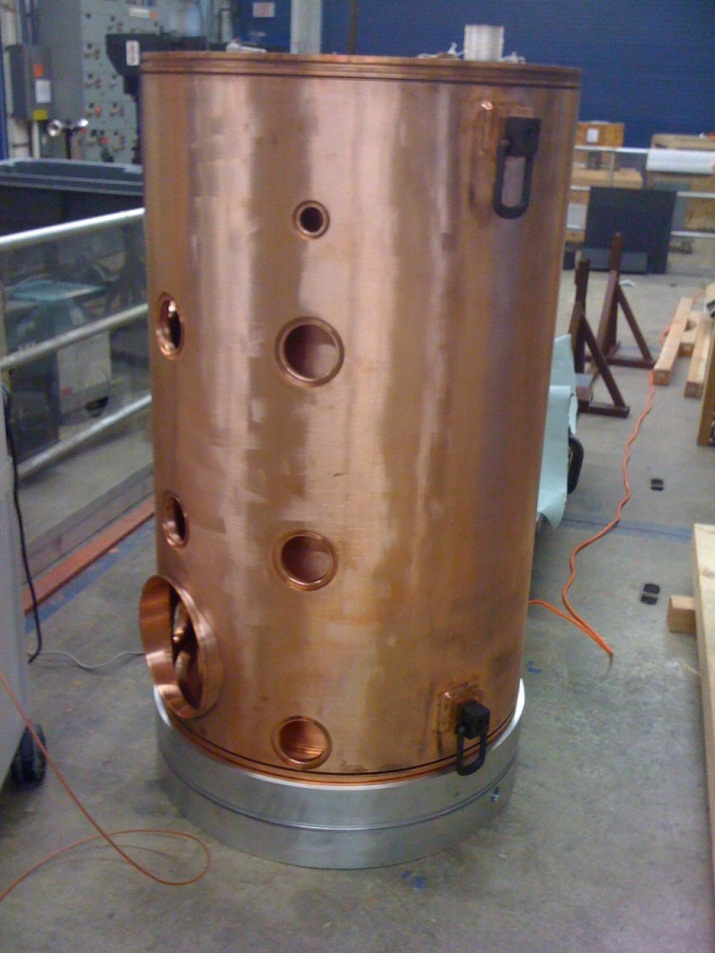 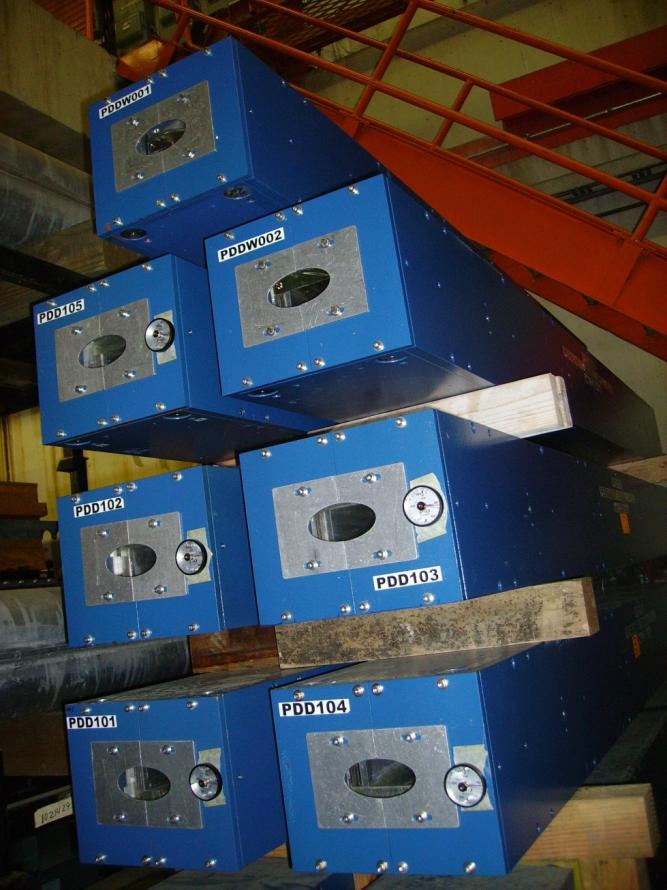 Shutdown 2012
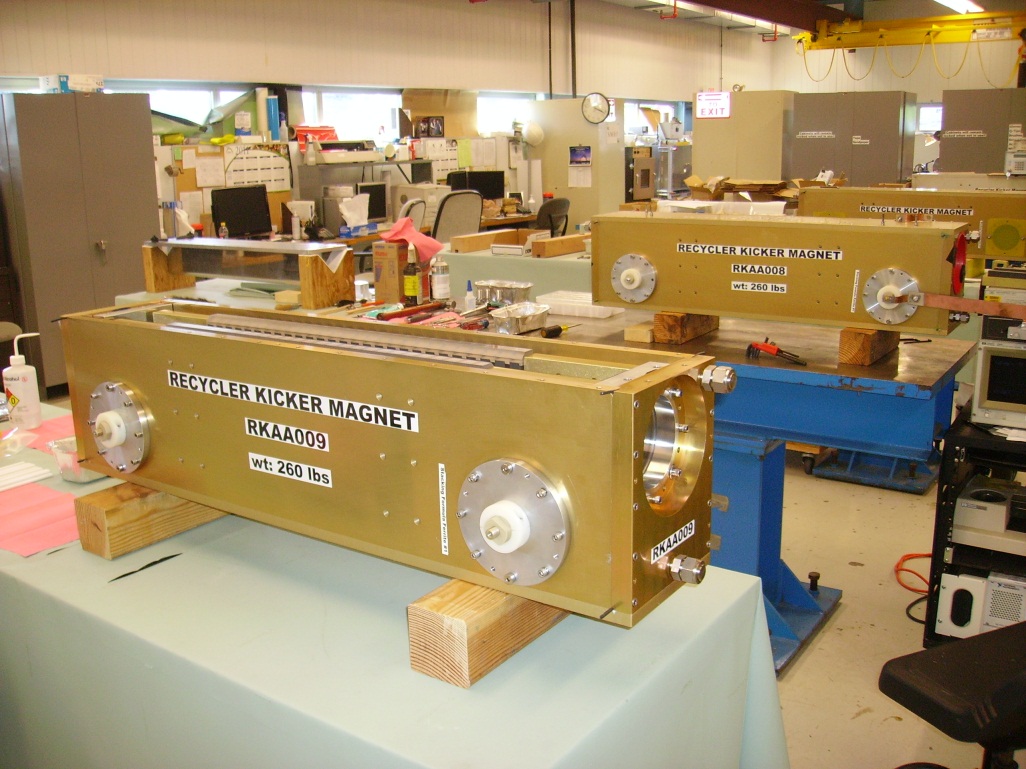 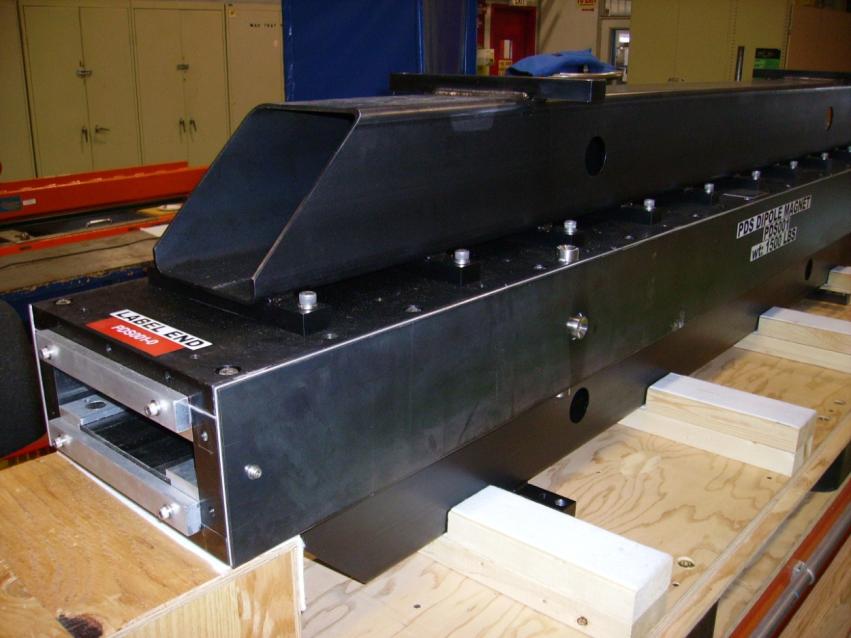 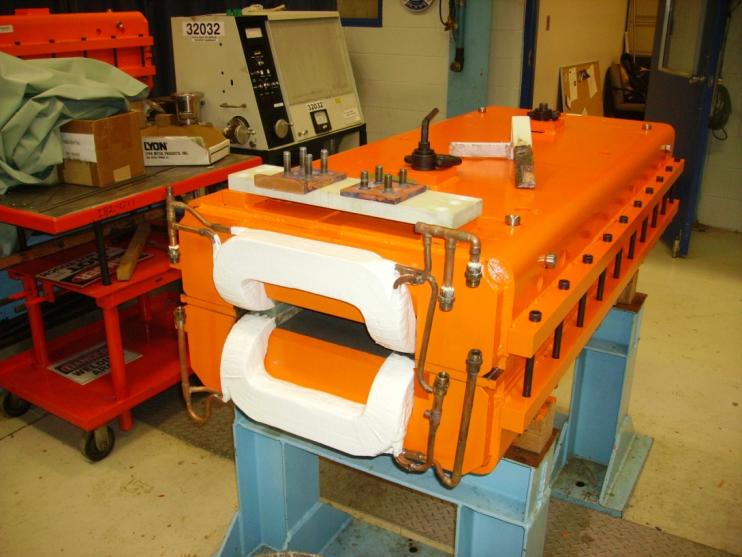 Increasing beam power
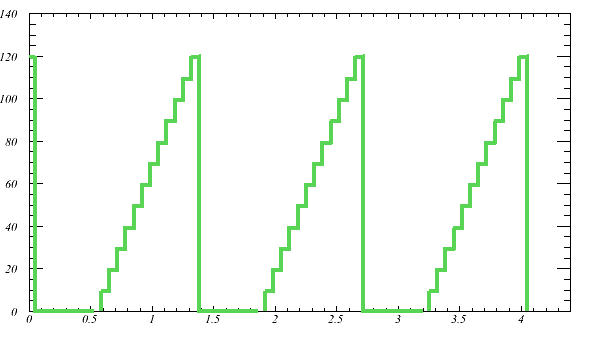 Red: MI momentum
Green: Beam current
Recycler
Move slip-stacking to recycler
11 batch -> 12 batch
Increase Main Injector ramp rate (204 GeV/s -> 240 GeV/s)
330 (380) -> 700kW with only ~10% increase in per-pulse intensity
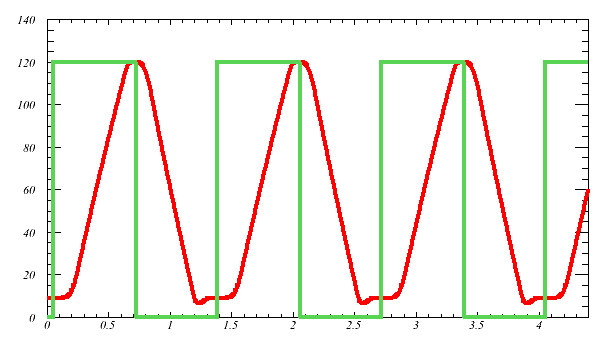 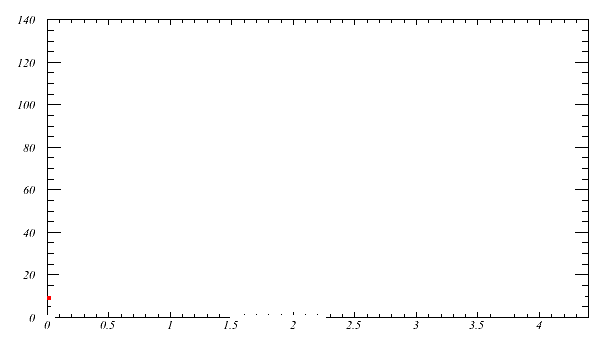 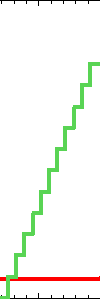 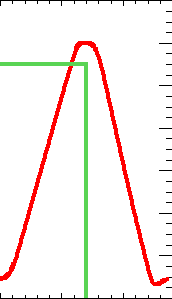 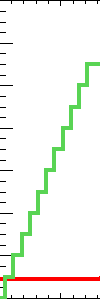 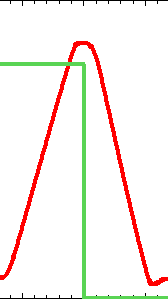 Main Injector
Accelerator Performance - Phil Adamson
11
2012 Users' Meeting
Accelerator and NuMI Upgrades
Recycler  Ring, RR 
New injection line into RR
New extraction line from RR
New 53 MHz RF system
Instrumentation Upgrades
New abort kickers
Decommissioning of pbar components
Main Injector 
Two 53 MHz cavities
Quad Power Supply Upgrade
Low Level RF System
NuMI 
Change to medium energy  n beam configuration (new target, horn, configuration)
Cooling & power supply upgrades
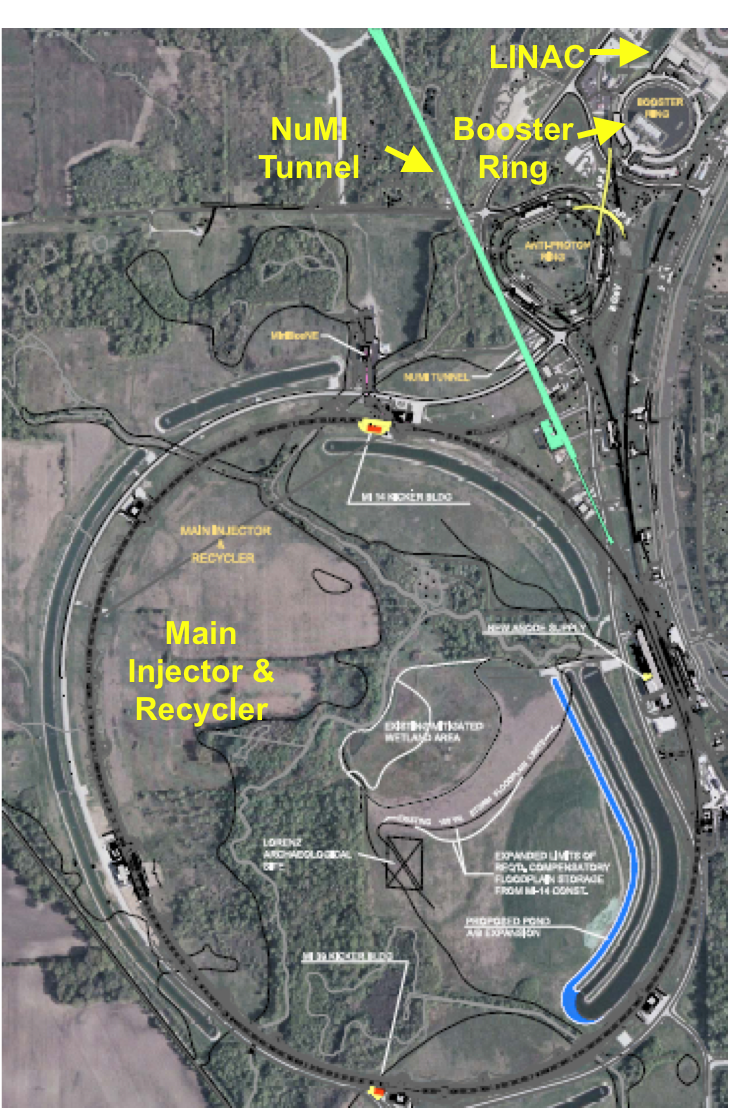 Accelerator Performance - Phil Adamson
12
2012 Users' Meeting
Big Picture
Crew 1
Crew 2
Crew 3
Crew4
Crew 5
Crew 6
Staging
NuMI Crew
13
Accelerator Performance - Phil Adamson
2012 Users' Meeting
New MI8 line to recycler
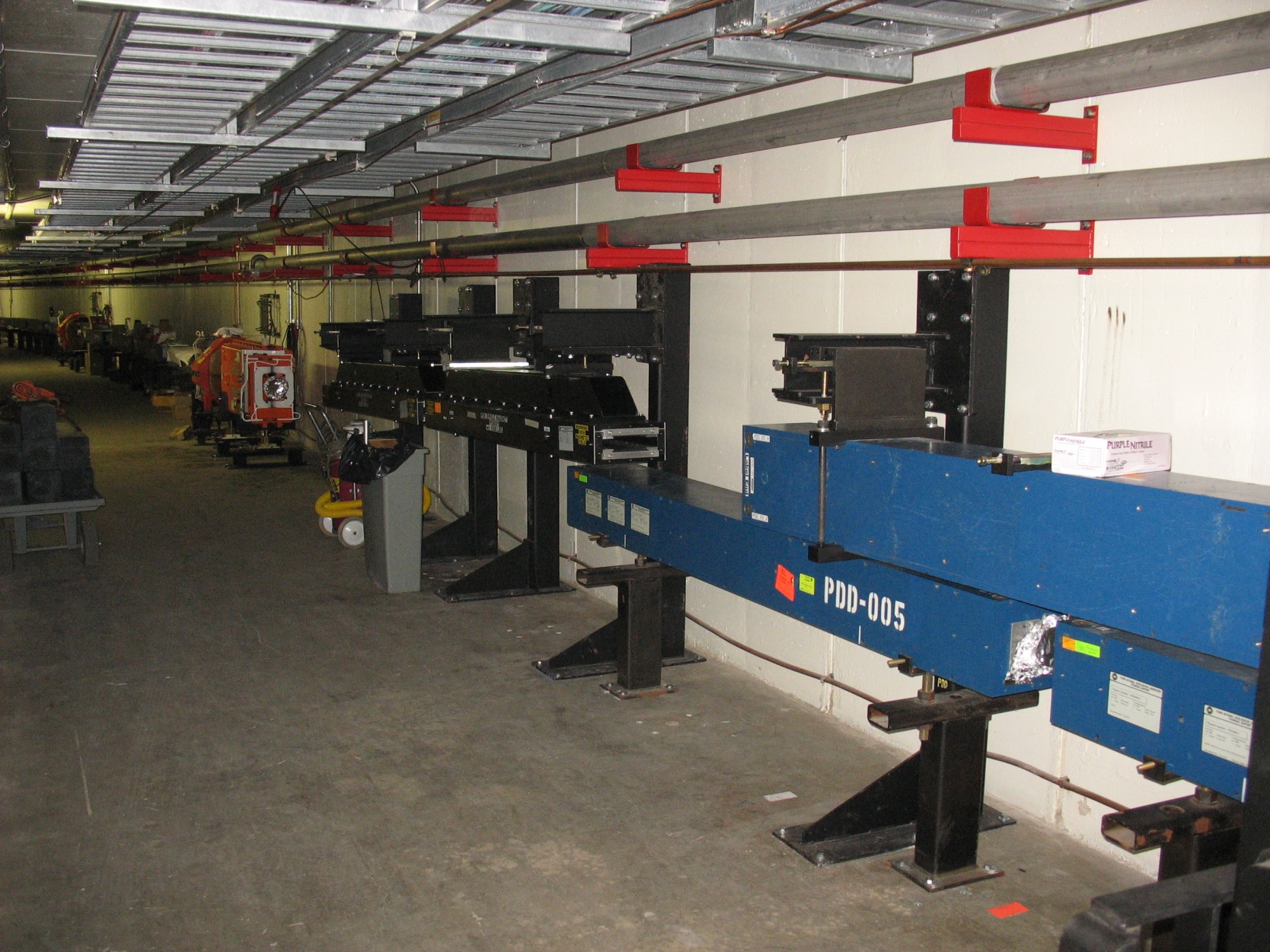 14
Accelerator Performance - Phil Adamson
2012 Users' Meeting
Future Proton Needs
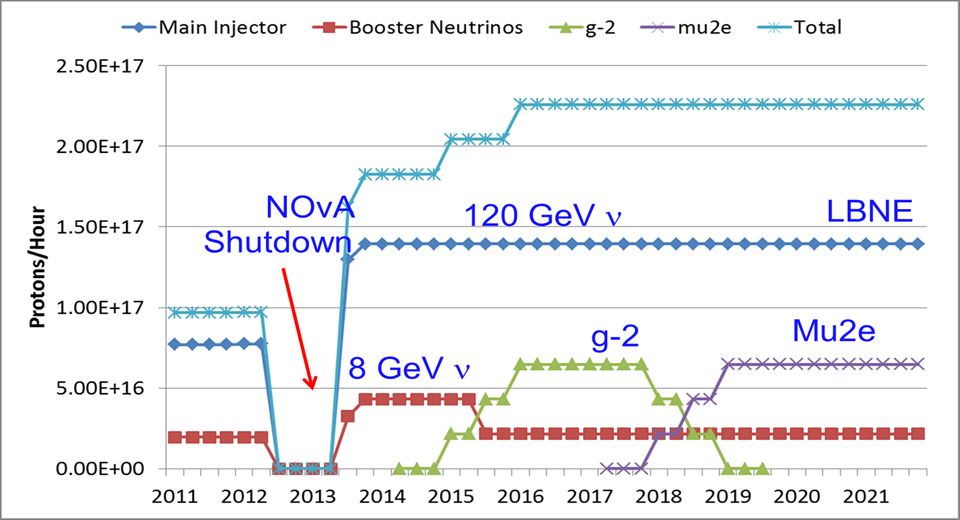 15
Accelerator Performance - Phil Adamson
2012 Users' Meeting
Proton Improvement Plan
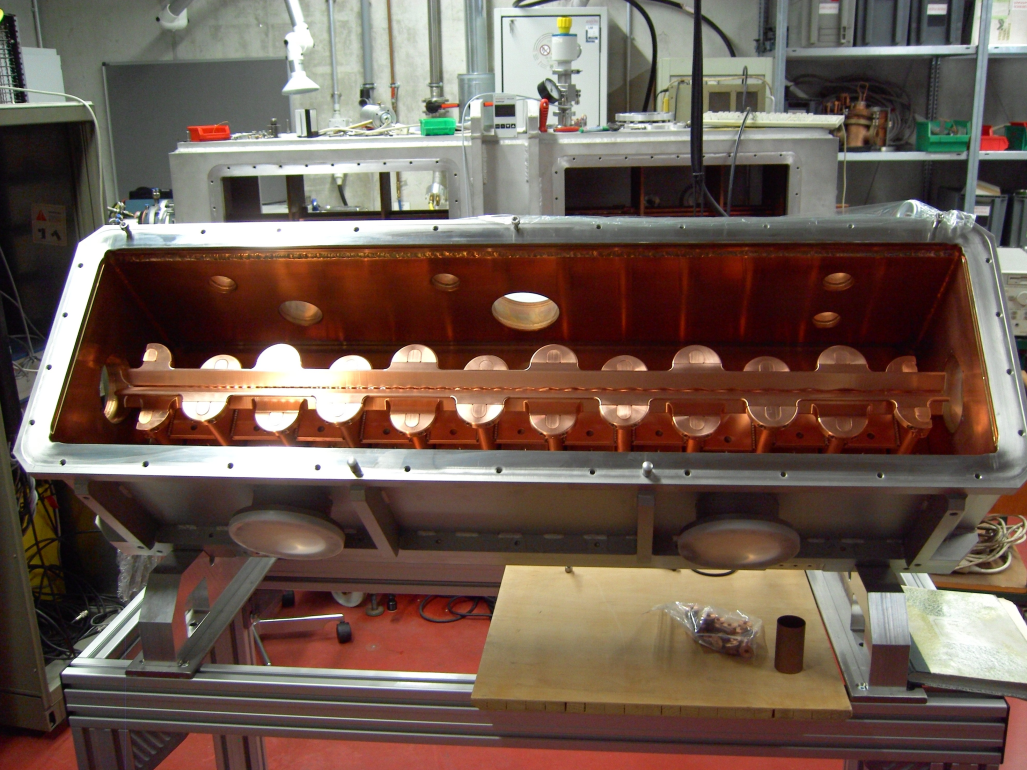 Proton source is 40 years old
Must run for at least 15 more years to support lab physics program
Need upgrades to permit higher rep rate for intensity frontier

Identify weaknesses and remedy
Cockcroft-Waltons
(2009   I- off for ~ 1 year for repair)
Solution – RFQ Based Injector
Install this shutdown
Cockcroft Walton
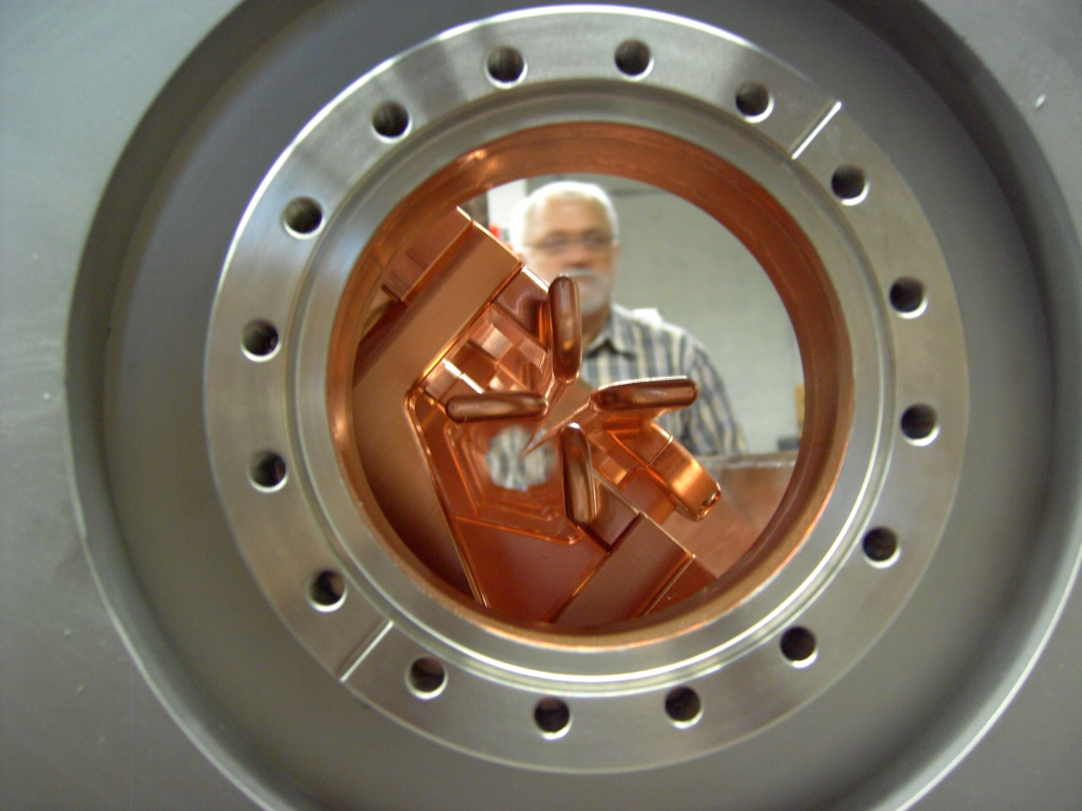 16
Accelerator Performance - Phil Adamson
2012 Users' Meeting
Proton Improvement Plan
Linac
Linac Dump Repair
Vacuum Upgrades
BPM Upgrade
Klystron Maintenance
Low Energy Maintenance
LE PLC Upgrade
Booster
Solid State Upgrade
Booster Cavity Refurb.
Gradient Magnet Moves
Beam Absorber Install
LCW Upgrade
Possible Shielding Changes
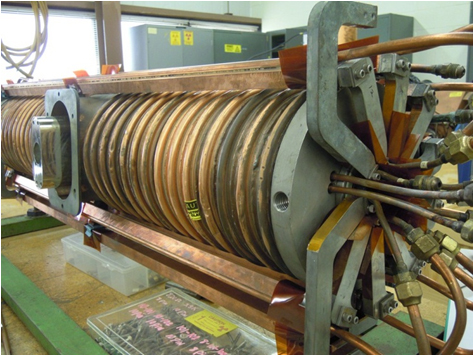 Booster RF cavity tuners need cooling upgrade to permit 15 Hz operation
Accelerator Performance - Phil Adamson
17
2012 Users' Meeting
Summary
Accelerators have had a good year
“11-month” shutdown has begun
Lots of work to do to upgrade complex to meet  challenges of the intensity frontier
ANU (double NuMI beam power)
PIP (double+ proton source output)
SeaQuest (2 orders of magnitude increase in slow spill from MI)
We are working hard to meet these challenges
Expect a report on startup / commissioning next year
18
Accelerator Performance - Phil Adamson
2012 Users' Meeting